2-year Follow-up
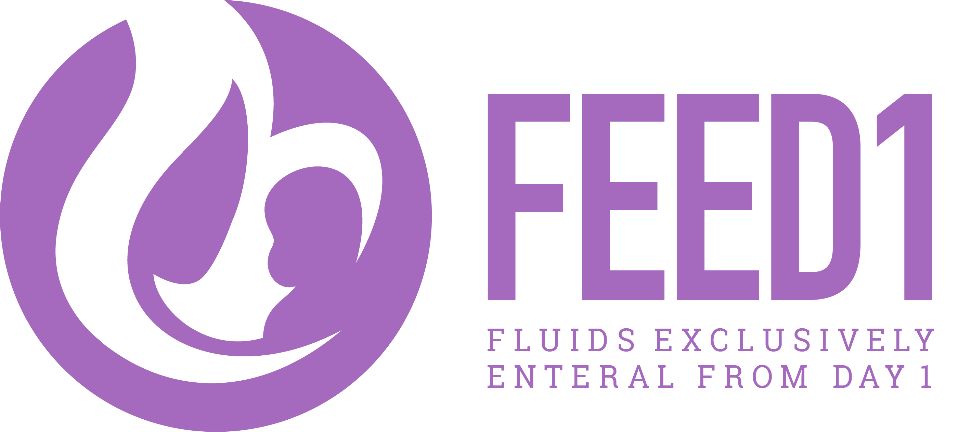 Why is 2 year follow-up important?
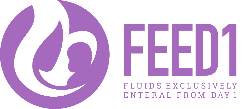 Neurodevelopmental assessments at 2 years of age are frequently carried out for clinical & research purposes
Development at 2 years has greater predictive validity for longer term outcome 
Key component of neonatal care considered important by families & professionals
Core outcomes in neonatology include*:
General cognitive ability
General gross motor ability
Visual impairment or blindness
Hearing impairment or deafness
Often combined into a composite neurodevelopmental outcome at 2 years of age
Frequently used a outcome in perinatal trials
(*Webbe et al. ADCFN 2020)
Why is 2 year follow-up important?
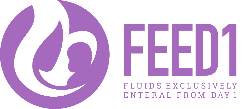 SIFT: Speed of Increasing Milk Feeds Trial*
2,804 infants born very preterm (<32 weeks of gestation) 
Investigated two different rates of increasing milk feeds (faster increment vs. slower increment) 
No evidence of a difference in survival without moderate or severe neurodevelopmental disability at 24-months corrected age 
Suggestion of increased risk of gross motor impairment at 24-months corrected age among the faster fed infants compared those who were fed slower

FEED1: Long term follow up to establish whether full milk feeds from day 1 is associated with survival and adverse neurodevelopmental outcomes at 24-months corrected age
Using same composite neurodevelopmental outcome as SIFT
Map onto BAPM’s criteria for classification of health status at 2 years as a perinatal outcome**
(*Dorling et al. NEJM 2019; **BAPM 2008)
FEED1: Outcomes at 2 years
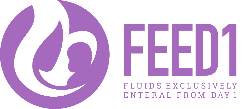 Outcomes assessed at 24 months using a single parent-completed questionnaire
Includes both neurodevelopmental outcomes and health economics
Main 2-year outcome: Survival without moderate or severe neurodevelopmental disability at 24m corrected age
Moderate or severe neurodevelopmental disability defined as any one or more of: 
Moderate or severe cognitive impairment 
Moderate or severe language impairment 
Moderate or severe visual impairment 
Moderate or severe hearing impairment 
Moderate or severe gross motor impairment
(*Dorling et al. NEJM 2019)
Assessing cognitive and language development
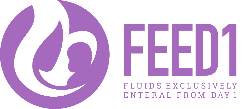 Parent Report of Children’s Abilities-Revised (PARCA-R):
Brief parent-completed questionnaire
Assesses children’s cognitive & language development at 23½ to 27½ months of age
Recommended by NICE for developmental follow-up of preterm-born children (NG-72)
All resources are available commercially from www.parca-r.info
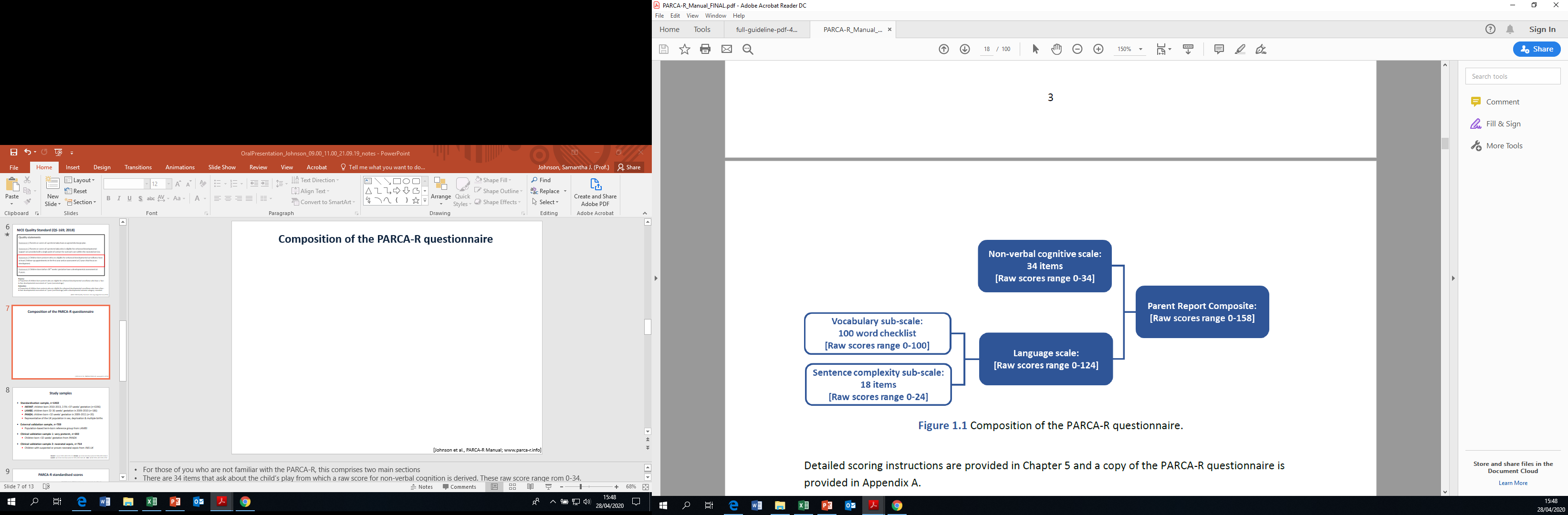 (*Johnson et al. Lancet Child Adolesc Heath 2019)
Assessing cognitive and language development
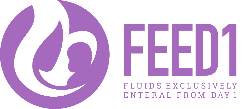 PARCA-R is an age-standardised, norm-referenced assessment* 
Produces standard scores similar to other IQ/developmental tests
Raw scores are converted to standard scores (normative mean 100; SD 15)
Excellent psychometric properties:
Norms are representative of the UK general population
Largest standardisation sample for any developmental test in the world (6,402 children)
Demonstrated concurrent validity, external validity, clinical validity and test-retest reliability
Can be used for all children in the population
Can be used with confidence to assess a child’s developmental level and classify delayed development using conventional SD-based cut-offs:
Moderate/severe cognitive impairment: non-verbal cognition scale standard score <-2 SD; score < 70
Moderate/severe language impairment: language scale standard score <-2 SD; score < 70
(*Johnson et al. Lancet Child Adolesc Heath 2019)
Classifying neurosensory and gross motor impairment
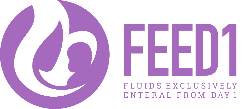 Forced-choice questionnaire items to identify neurosensory and gross motor impairment*:

Moderate or severe visual impairment: 
reduced vision uncorrected with aids
blindness in one eye with good vision in the contralateral eye
blindness or light perception only

Moderate or severe hearing impairment:
hearing loss corrected with aids
some hearing loss uncorrected by aids
deafness

Moderate or severe gross motor impairment:
unable to walk or sit independently
(*BAPM 2008)
2-year follow-up procedure
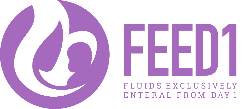 Parental consent for the FEED1 trial includes an optional clause for longer term follow up including at 24- months corrected age via parent-completed questionnaires or from routinely recorded data
Infant status check email is sent to sites
Infant deceased
Infant well and in care of mother
Infant not in care of mother
Questionnaire sent by trial team: post or email
Site asked to contact carer
No questionnaire
Post/email reminder
No response: 2 weeks
Willing to complete
Not willing to complete
Completed
No response: 2 weeks
Post/email reminder
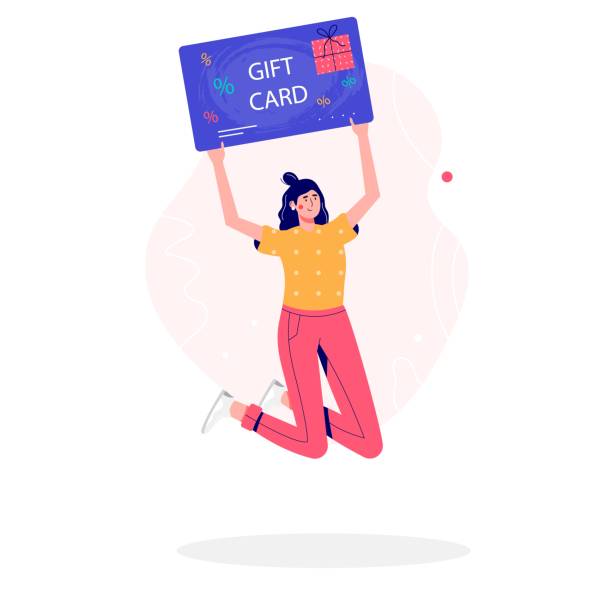 Unconditional incentive*:
£20 voucher sent with the questionnaire
No response: 2 weeks
Phone call
(*Juszczak et al. Trials 2021)
Classifying outcome for non-responders/missing data
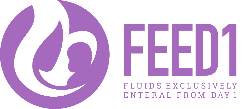 Where a parent questionnaire is not returned or where there are substantial missing data, we will request routine clinical information from 2-year follow-up from sites:
a 2-year FEED1 questionnaire was not completed by a parent or carer
a 2-year FEED1 questionnaire was completed outside of the timeframe of 23.5 to 27.5 months corrected age required for deriving PARCA-R standard scores
there are missing data on questionnaire items precluding classification of one or more of the components of the main 2-year outcome

Clinical data might include:
NNAP 2-year outcome form
Clinic letters
Results of developmental tests
Latest follow-up information if 24-m assessment not completed
Classifying outcome for non-responders/missing data
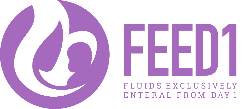 Classify outcome in a Blinded Endpoint Review Committee (BERC)
2 professionals with expertise in outcome assessment each independently review the available data for each child and classify outcome.
the 2 reviewers then compare reviews and determine whether there is agreement 
if agreement is reached, the case is complete
if agreement cannot be reached, the case will be referred to a third reviewer who will classify outcome
Some cases may not be classified if there is substantial missing routine data
Questions?
2-year Follow-up
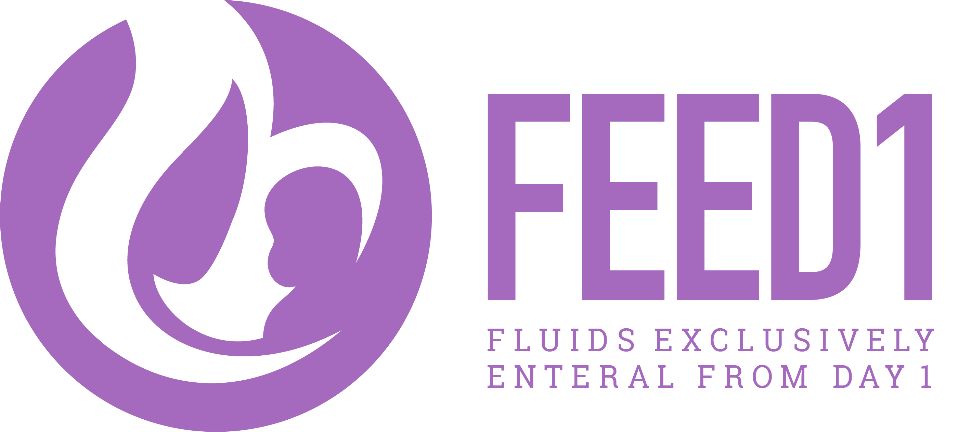